НАРОДОЗНАВСТВО
Викладач:
к. філол. наук, доцент
Стасик Микола Васильович
кафедра українознавства (ауд. 413, навчальний корпус № 2).
e-mail: dobrogost1975@ukr.net
Тема 1. НАРОДОЗНАВСТВО (ЕТНОГРАФІЯ, ЕТНОЛОГІЯ) В СИСТЕМІ ГУМАНІТАРНИХ НАУК
План
1. Народознавство (етнографія, етнологія) як наука. Предмет та завдання дисципліни.
2. Поняття “етнос” і “етнічність”.
3. Поняття “нації”.
4. Поняття “народ”.
Література до курсу
Етнографія України : навч. посіб. / за ред. С. Макарчука.  Львів : Світ, 2004.  520 с.
Ковальчук О. Українське народознавство / О. В. Ковальчук. Київ : Освіта, 1994. 174 с.  
Кононенко П. Українознавство /Петро Кононенко. Київ: Міленіум, 2006. 680с.
Культура і побут населення України : навчальний посібник /В.Наулко, В.Горленко та ін.  Київ : Либідь, 1993. 288с.
Лозко Г. Українське народознавство / Галина Лозко. Київ : Зодіак-ЕКО, 1995. 368 с.
Народознавство: короткий словник-довідник / уклад. М.В. Стасик. Запоріжжя : ЗНУ, 2015. 222 с. 
Пономарьов А. Українська етнографія: Курс лекцій  / Анатолій Пономарьов. К. : Либідь, 1994. 317 с. 
Пономарьов А. Українська минувшина: ілюстрований етнографічний довідник [Текст] / А. П. Пономарьов, Л. Ф. Артюх, Т. В. Косміна та [ін.]. Київ : Либідь, 1993. 256 с. 
Савчук Б. Українська етнологія: навч. посібник / Борис Савчук. Івано-Франківськ : Лілея-НВ, 2004. 559 с.
Українська етнологія: навч. посібник / за ред. В.Борисенко. Київ : Либідь, 2007. 400 с.          
Українське народознавство / Ред. Степан Павлюк. Київ : Знання, 2006. 568с.
Українці: Історико-етнографічна монографія у двох книгах / За ред. Анатолія Пономарьова. Опішне : Українське народознавство, 1999. 528 с.
1. Народознавство (етнографія, етнологія) як наука. Предмет та завдання дисципліни.
етнографія (буквально – народоопис) – галузь гуманітарних наук, котра вивчає народи (етноси), їхнє походження, етнічну історію, традиційно-побутову культуру та характер міжетнічних відносин, базуючись переважно на даних польових досліджень. 
етнологія – наука про народи і культури, їх взаємодію та систему етнічності.
народознавство – це система знань про конкретний народ, особливості його побуту і трудової діяльності, національний характер, світогляд, психологію, історико-культурний досвід, свій родовід, спосіб життя і виховання в сім’ях, про рідний край і все пов’язане з ним.
Інше визначення близьке до етнографії та етнології: народознавство  –   наука, що досліджує етнічні спільноти на предмет визначення специфічних ознак і функцій, виявлення їх змісту та закономірностей процесу становлення з погляду забезпечення існування етносу.
Термін етнографія  вперше було використано німецьким письменником Йоганном Зоммером (1559-1622) у 1607 р.

Термін етнологія було запроваджено в науковий обіг у 1784 р. Олександром Сезаром Шаванном ((1723—1800) — швейцарський богослов).
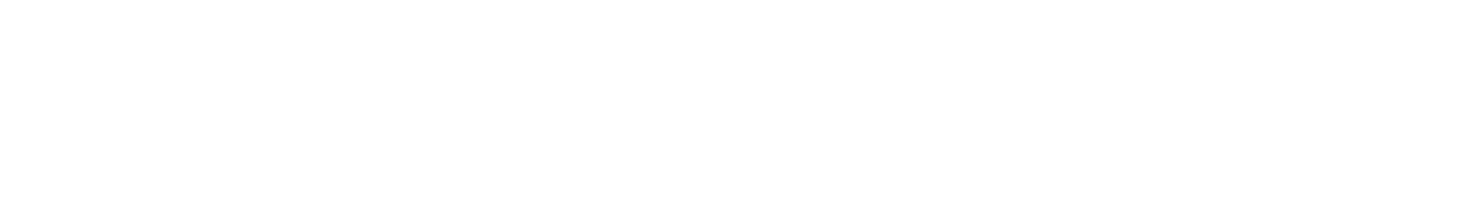 Два напрями розвитку народознавчої науки:
1.Фолькеркунде (Völkerkunde) - вивчення зарубіжних, головним чином неєвропейських народів.  Представник: Август Людвіг Шльоцер (1735-1809)



2. Фолькскунде (Volkskunde) виник у ХІХ ст., головний акцент переноситься на власну культуру, як правило тут ідеалізували селянську культуру, сільську общину, вбачаючи у цьому ідеал життя.  Представники: Якоб Грім, Клеменс Брентано, Вільгельм Ріль.
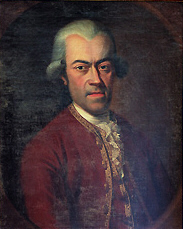 Природа виникнення народознавства:
1. Європейська етнографія виникла на хвилі колонізації – як свого роду державне замовлення на пізнання культури й побуту підкорюваних народів.
2. Витоками українського народознавства була не географія, а фольклористика, народне мистецтво та література. 
Дослідники зорієнтовані на вивчення власного народу. Головний акцент робився на дослідженні української духовної культури. 
Гуманістичність та духовність – стали головними ознаками української етнографічної науки.
Поняття „етнос” і „етнічність”
Етнос (дослівний переклад означає „негрек”, „чужинець”, „ідоловірець”, „плем’я негрецького походження”) - науковий термін, який вживається для означення всіх історичних типів етнічних спільнот від племен до сучасних націй. 
Етнічність – це сукупність характерних рис кожної з етнічних груп (етносів).
Етнічність – це цілісна складна система відносин, що поєднує носіїв етнічних рис з їх етнічним середовищем.
Поняття “нації”
Нація (лат. рід, плем’я, народ, порода, іновірці, чужинці і т. ін.) - особливий стан соціально-економічного, національно-культурного і політичного розвитку етносу, що пов’язаний з розвитком національної свідомості, творенням його державності, національно-державних символів і атрибутів, національної культури.
Поняття „народ”
У широкому значенні словом народ позначають різні тимчасові групи, спільноти: багато народу, народ не зібрався тощо. Населення без етнічної самоідентифікації теж називають народом: пакистанський народ, індійський народ (але таких етносів не існує).
Два погляди на проблему:
Народ – історично-сформована спільність людей, яка характеризується спільними ознаками мови, культури, психічного складу, стійкими між поколінними зв’язками, усвідомленням свого спільного походження (український народ, польський народ тощо). Люди таких спільнот можуть бути громадянами різних країн світу. Поняття народ має чітко виражений етнічний характер (український народ не рівнозначне народ України).
На сучасному етапі слово „народ” слід вживати на означення громадян однієї країни незалежно від їх етнічної належності: пакистанський народ, американський народ, польський народ, український народ і т. д. У такому розумінні поняття “український народ” і “народ України” є рівнозначними).
Теми презентацій
1.Астрономічні прикмети просторового орієнтування українців.
2.Весільні обряди, звичаї й традиції в Україні.
3.Вірування українського народу в надприродні сили. Основні образи демонологічного світу в українців.
4.Головні убори населення України.
5.Декоративно-художнє оформлення житлових будов і господарських споруд в Україні.
6.Дитина у звичаях і віруваннях українського народу.
7.Домашні ремесла і промисли: прядіння і ткацтво.  
8.Домашні ремесла й промисли: гончарство.
9.Дохристиянські вірування українців.
10.Жіночі прикраси.
11.Зачіски українців.
12.Інтер’єр середньовічного міського житла.
13.Історія розвитку сільських поселень в Україні.
14.Літні народні свята українців.
15.Людські химери в українській демонології.
Теми презентацій
16.Народна медицина і лікувальна магія українців.
17.Народна педагогіка.
18.Народне мистецтво: стінопис, народна скульптура.  
19.Народні лікарі та засоби народної медицини.
20.Народні свята весняного циклу.
21.Народні страви українців з продуктів тваринного та рослинного походження.
22.Одяг бойків: етнографічні особливості. 
23.Одяг гуцулів: етнографічні особливості. 
24.Одяг запорізьких козаків.
25.Одяг лемків: етнографічні особливості. 
26.Одяг литвинів: етнографічні особливості.
27.Одяг поліщуків: етнографічні особливості. 
28.Осінні народні свята населення України.
29.Пантеон давньоруських богів та їх християнська трансформація.
30.Піст у житті українського народу.
31.Регіональні комплекси народного одягу населення України.
32.Ремесла і промисли:  чинбарство і кушнірство.
Теми презентацій
33.Ремесла і промисли: металургія і обробіток заліза, ковальство, золотарство.  
34.Ремесла і промисли: прядіння і ткацтво, обробка дерева.   
35.Рослини в народній медицині. 
36.Святкові обряди і ритуали українців, їх образно-символічне значення.
37.Символіка святкового одягу українців.
38.Символічне значення дерев та кущів. 
39.Символічне значення птахів і тварин.
40.Сільське поселення в Українських Карпатах.
41.Традиційні види взуття українців.
42.Українська народна вишивка.
43.Українська народна писанка.
44.Українська родина. Критерії вибору шлюбної пари.
45.Український народний вертеп.
46.Українські народні свята зимового циклу.
47.Уявлення про смерть та потойбічний світ. 
48.Хліб у життя українців та пов’язані з ним народні обряди і забобони.
49.Чужинці про Україну.
50.Народна косметика.
Вимоги до презентації:
Індивідуальна робота включає одну презентації обсягом 20 – 30 слайдів. Зміст, оформлення, повнота, науковість, висновки презентації оцінюються оцінкою від 1 до 20 балів. Враховуючи специфіку предмету «Народознавство», розмістити на більшості слайдів картинки, фото, схеми, таблиці. Презентація не повинна бути монотонною і громіздкою. Обов’язковою є відповідність тексту ілюстративному матеріалу. Розміщення відео та музичного супроводу заохочується підвищенням балів.  
На титульному слайді вказуються дані автора (ПІБ, шифр групи, спеціальність), назва матеріалу, дата розробки. 
На останньому слайді вказується перелік використаних джерел, активні і точні покликання на графічні об'єкти. На завершальному слайді можна ще раз вказати інформацію про автора презентації.
Шрифти: 
для заголовків – не менше 20; для інформації – не менше 16; не можна змішувати різні типи шрифтів в одній презентації; для виділення інформації слід використовувати жирний шрифт, курсив, підкреслення.
Увага! Замість презентації можна підготувати наукову розвідку. Автора можна обрати самостійно, але це мають бути твори видані за останні 20 років.  Наприклад:
Дашвар Люко («Село не люди», «Мати все» «На запах м’яса»), Корній Дара («Тому, що ти є»), Лис Володимир («Соло для Соломії», «Століття Якова»), Матіос Марія («Нація», «Майже ніколи не навпаки»), Пагутяк Галина («Слуга з Добромиля»), Роздобудько Ірен («12, або Виховання жінки в умовах, непридатних до життя», «Ґудзик»), Прохасько Тарас (роман «НепрОсті»), Валентин Терлецький («Книга сили. Воля»,  «Книга сили. Віра»), Надія Гуменюк («Білий вовк на Чорному шляху») та інші. 


 ………й орієнтовні теми (для вашої наукової розвідки). 
Вплив українських традицій на долю людини (за романом …)
Проблема культивування вічних цінностей у романі ……
Народні звичаї, традиції, обряди в романі
Міфологічний інтертекст у романі….
Національно-міфологічний код у романі…
Фольклорні та народознавчі джерела роману….
Українські родинні обряди в літературній інтерпретації…. 
Фольклорно-етнографічні мотиви в романі …
 
Обсяг роботи 2-3 сторінки (тези), 8-10 (стаття).